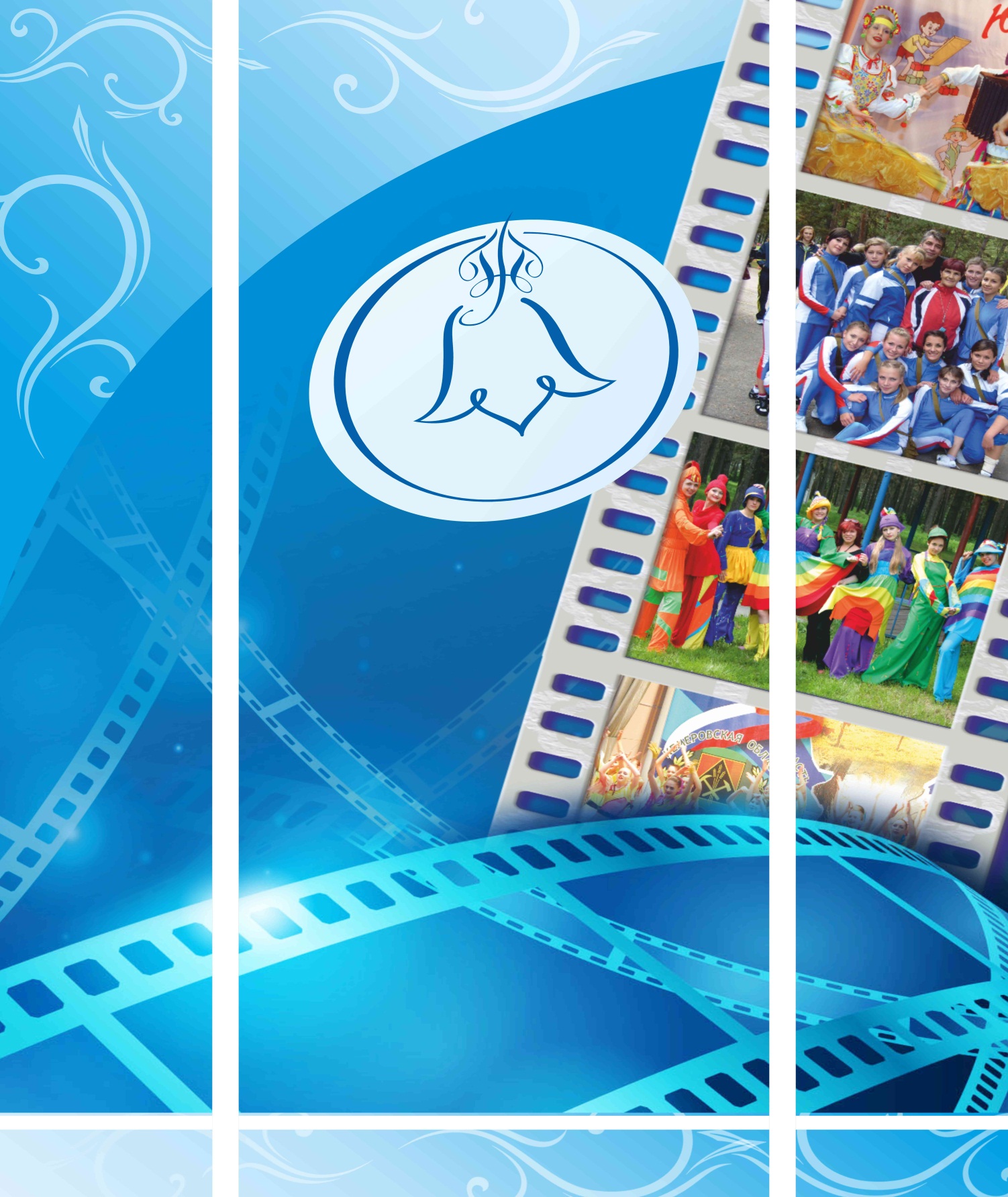 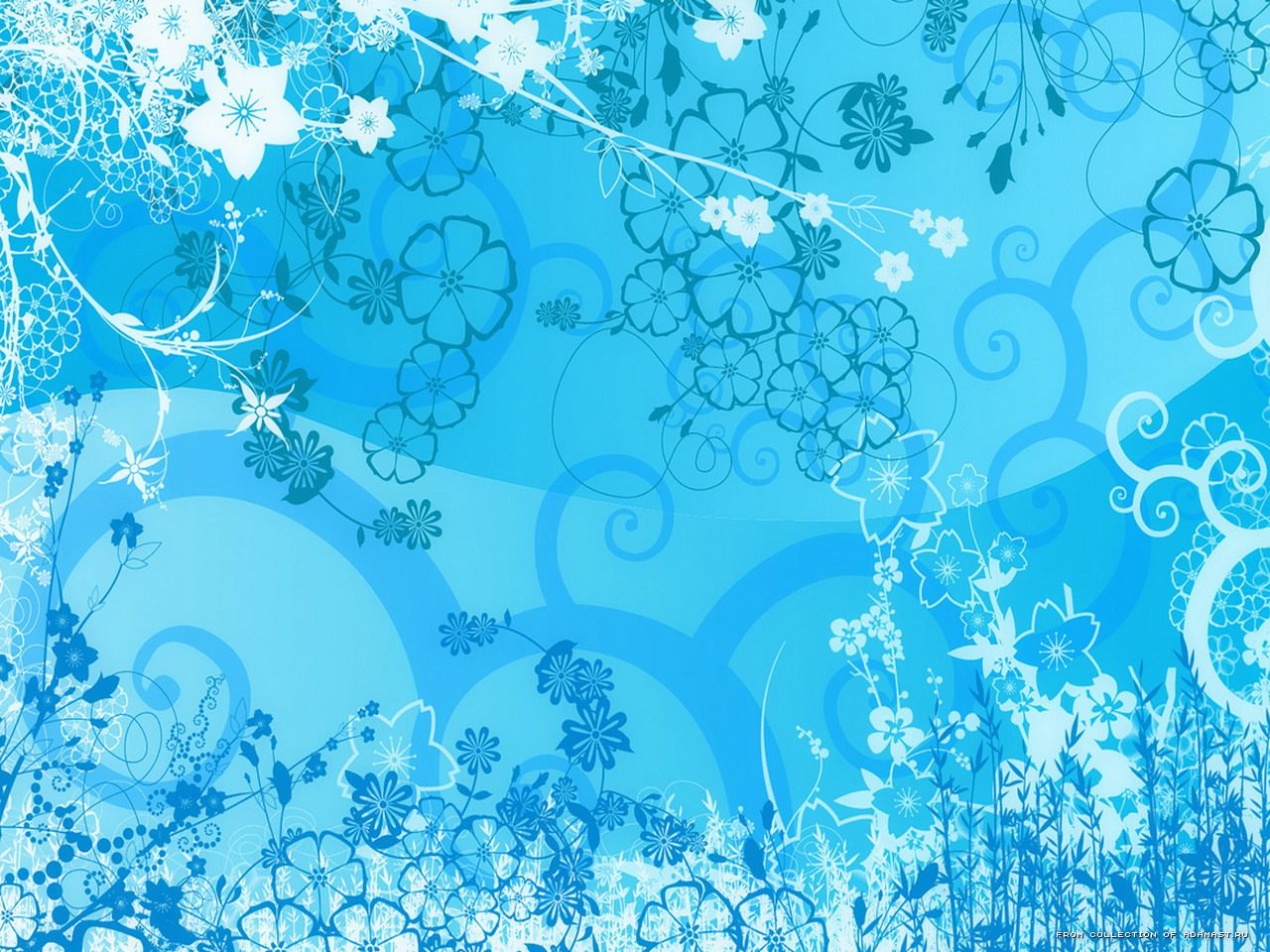 2014 год
Гордость гимназии
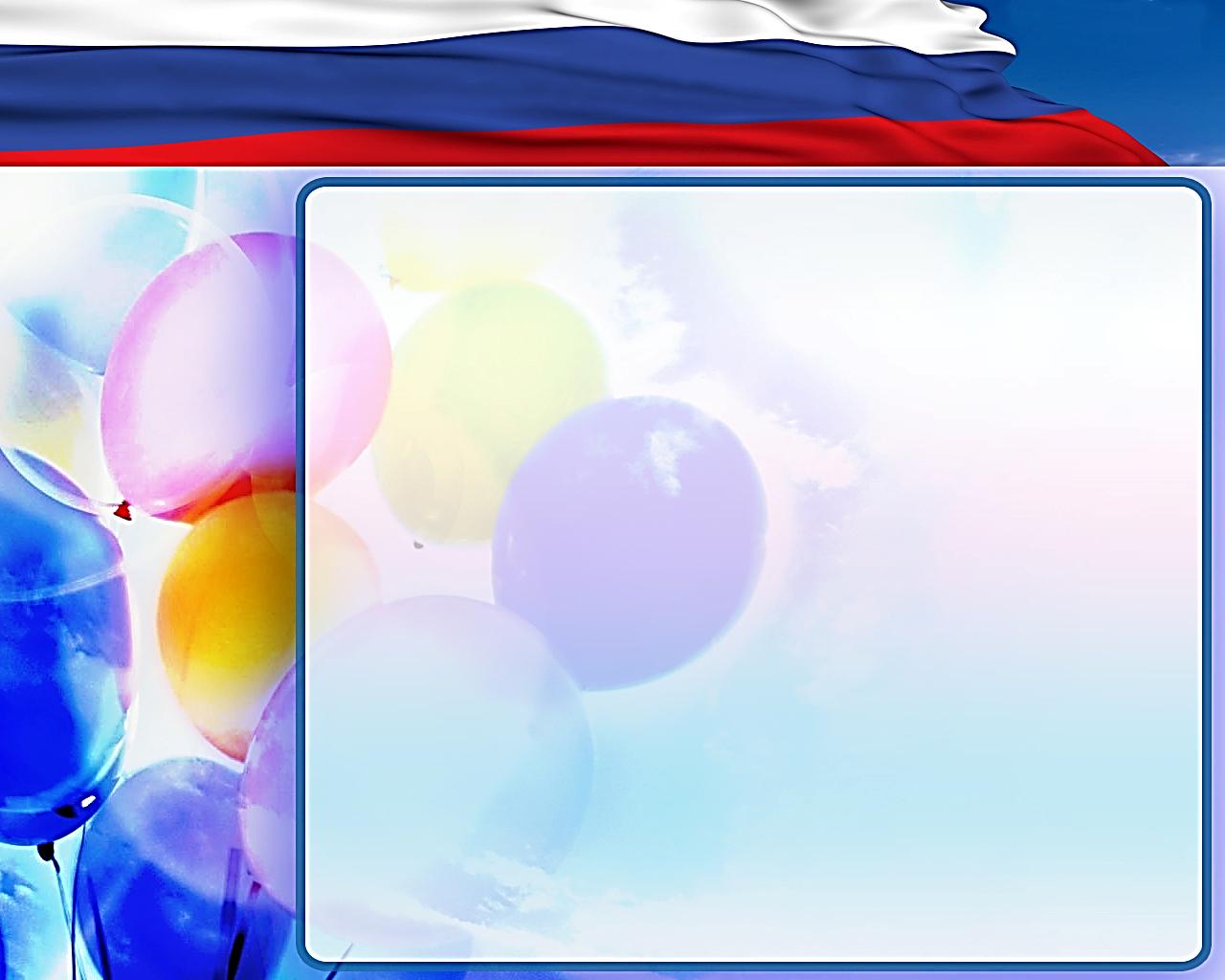 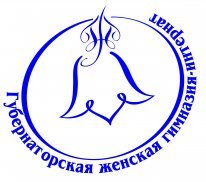 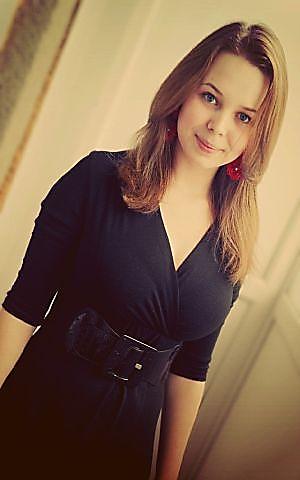 Обучается в Сибирском Федеральном университете
(г.Красноярск), институт экономики, управления и природопользования 
на экономическом факультете по  специальности «Банковское дело».
Коробкова  Екатерина золотая медаль
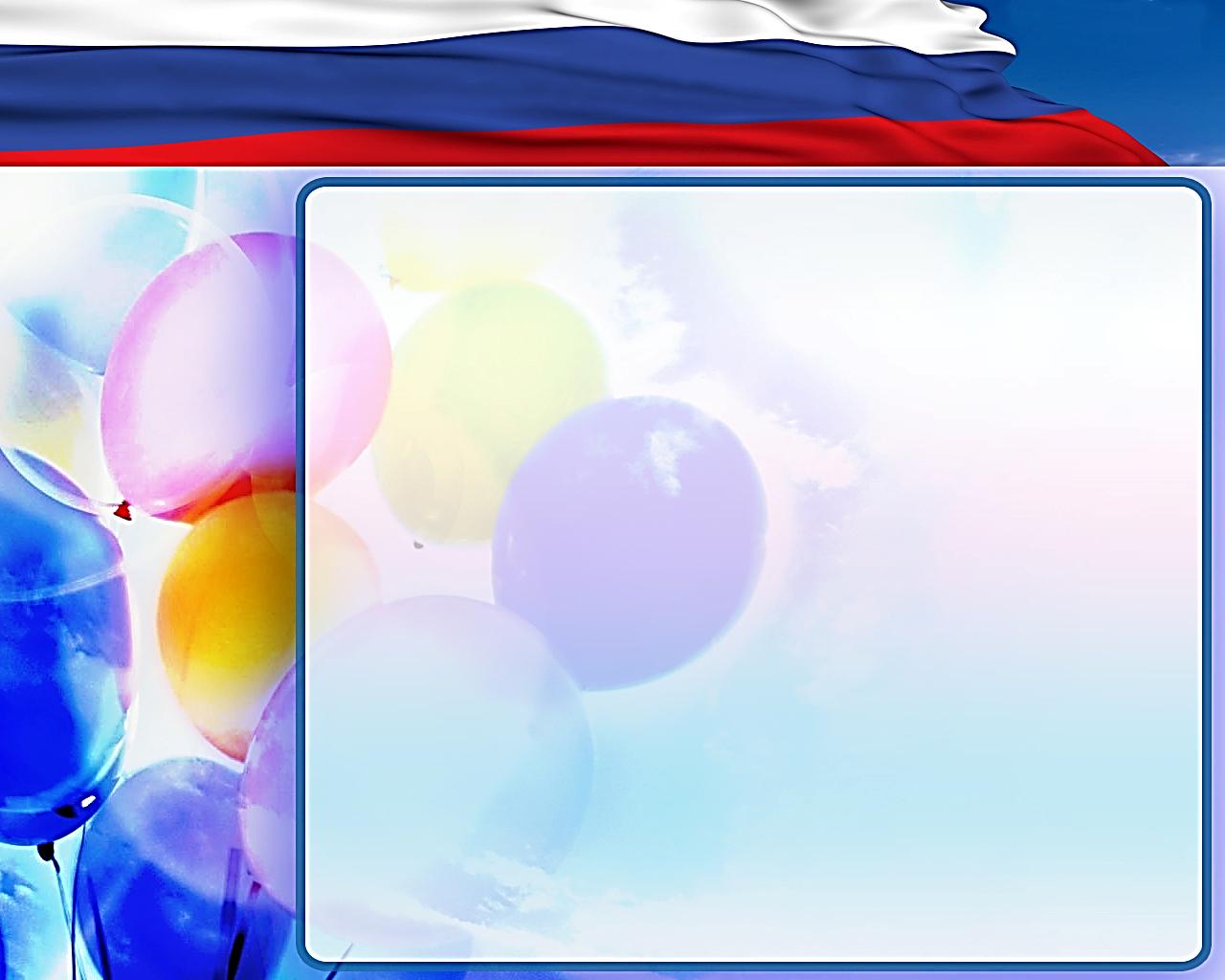 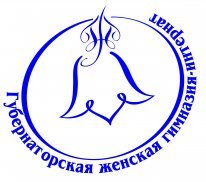 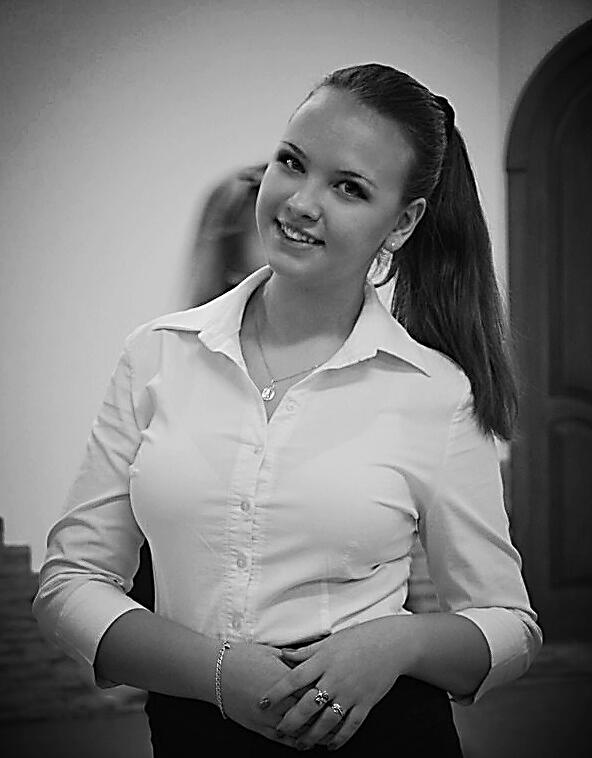 Была представителем научного общества гимназисток  и Совета самоуправления гимназии. 
Обучается в  Кемеровском технологическом институте пищевой промышленности  на механическом
факультете, специальность «Пожарная безопасность».
Левина  Татьяна золотая медаль
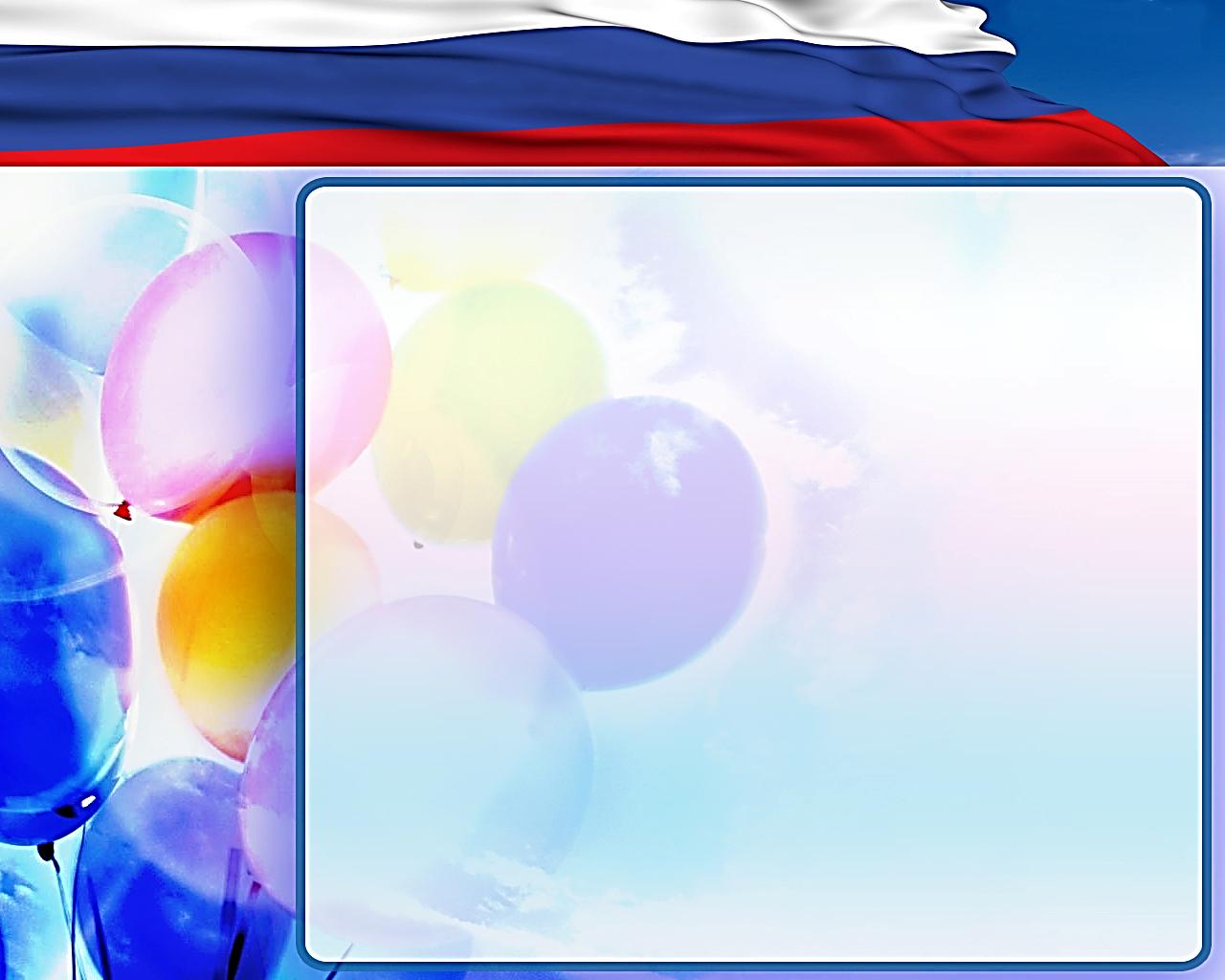 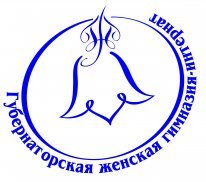 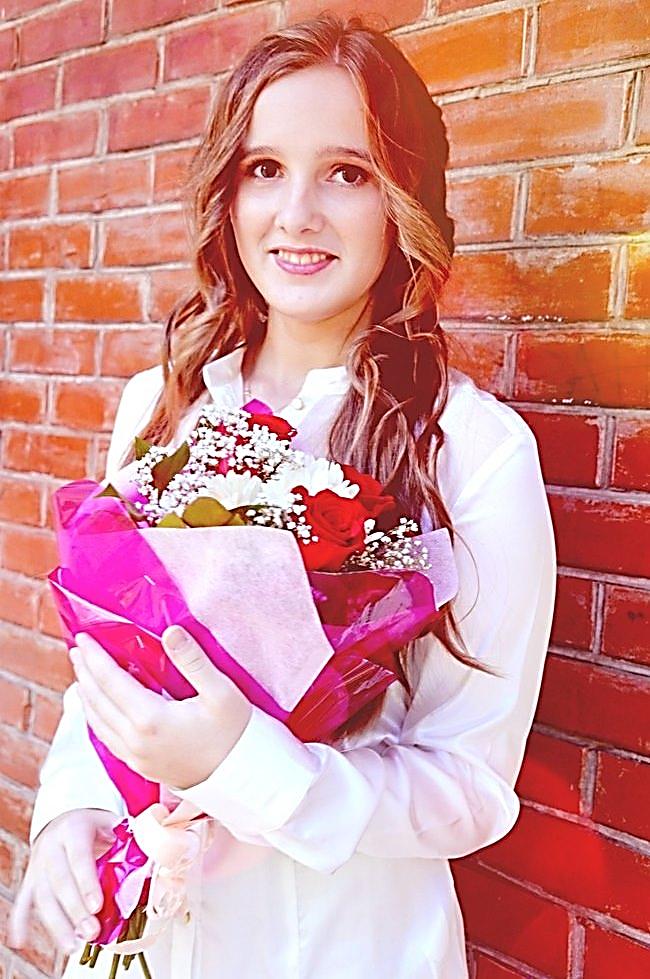 Обучается в Сибирском федеральном университете (г.Красноярск), институт космических информационных технологий, направление
«Управление в технических системах».
Сбитнева  Анастасия золотая медаль
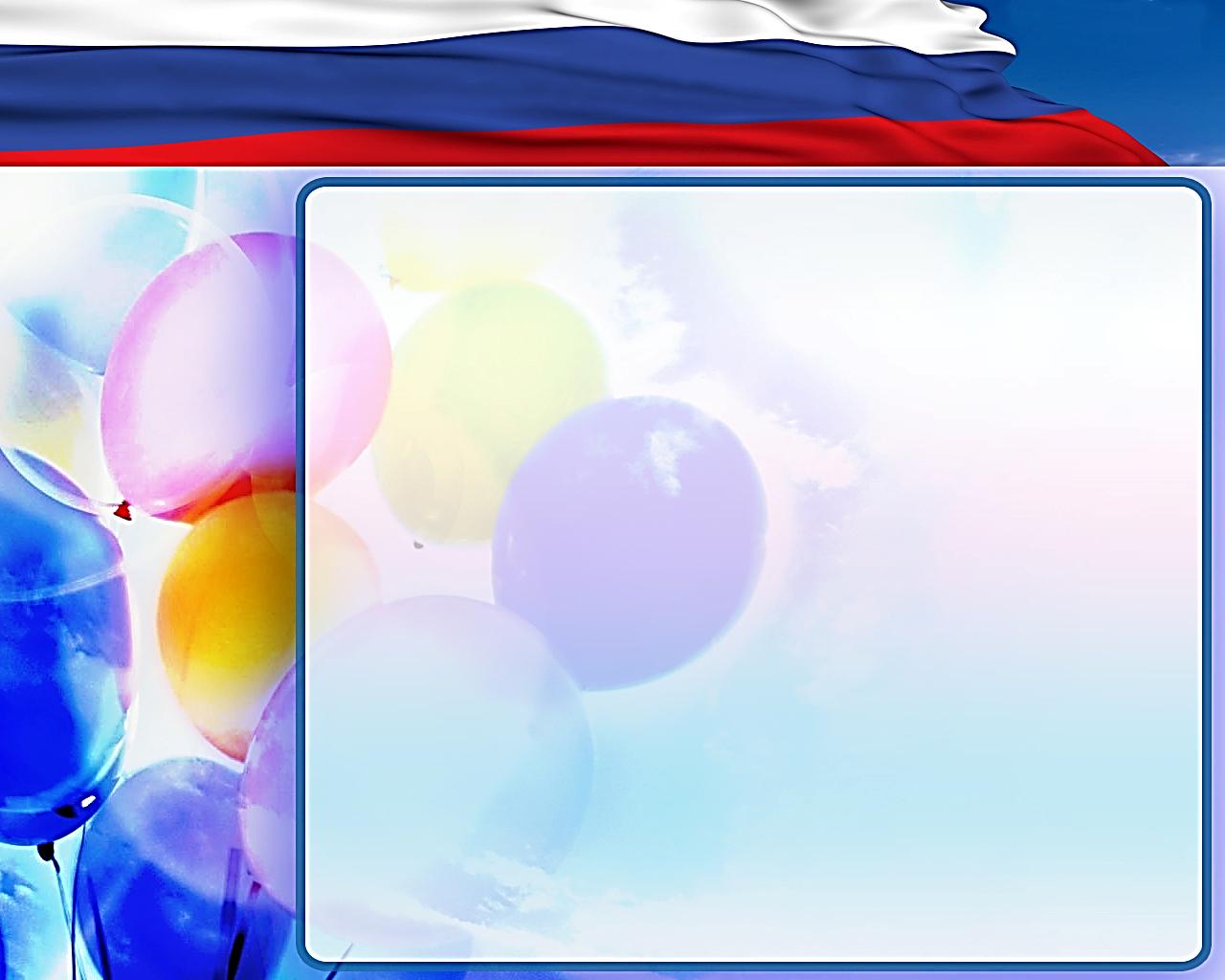 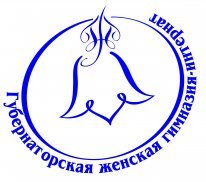 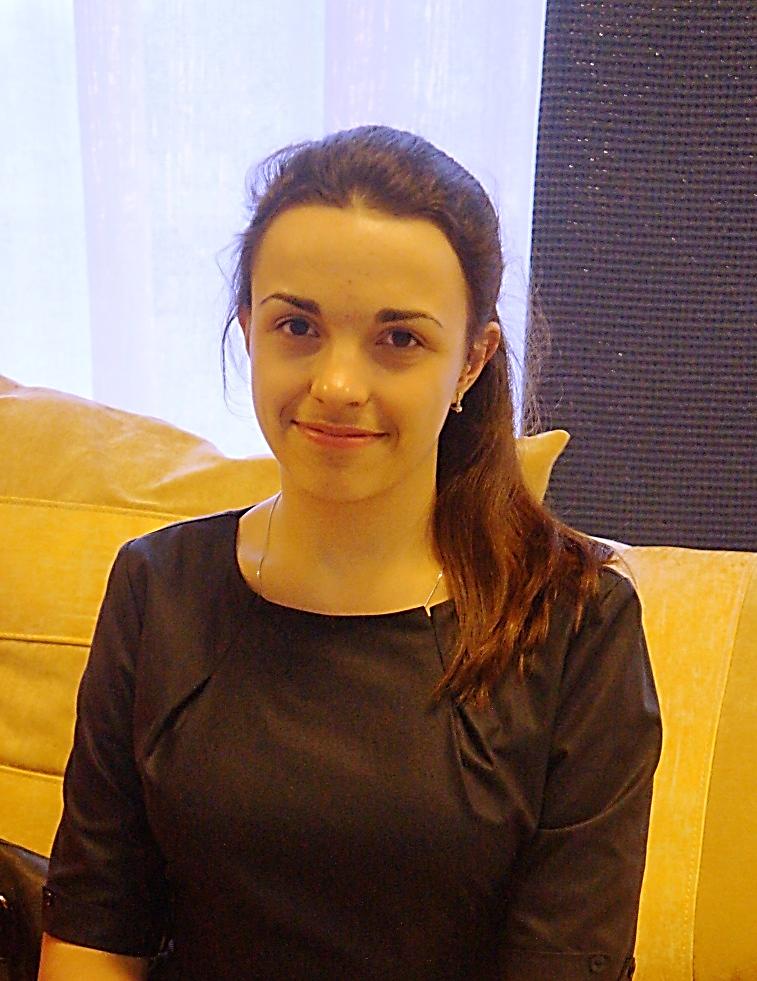 Обучается в Томском государственном педагогическом университете на историко-филологическом факультете.
Смирнова  Алёна золотая медаль
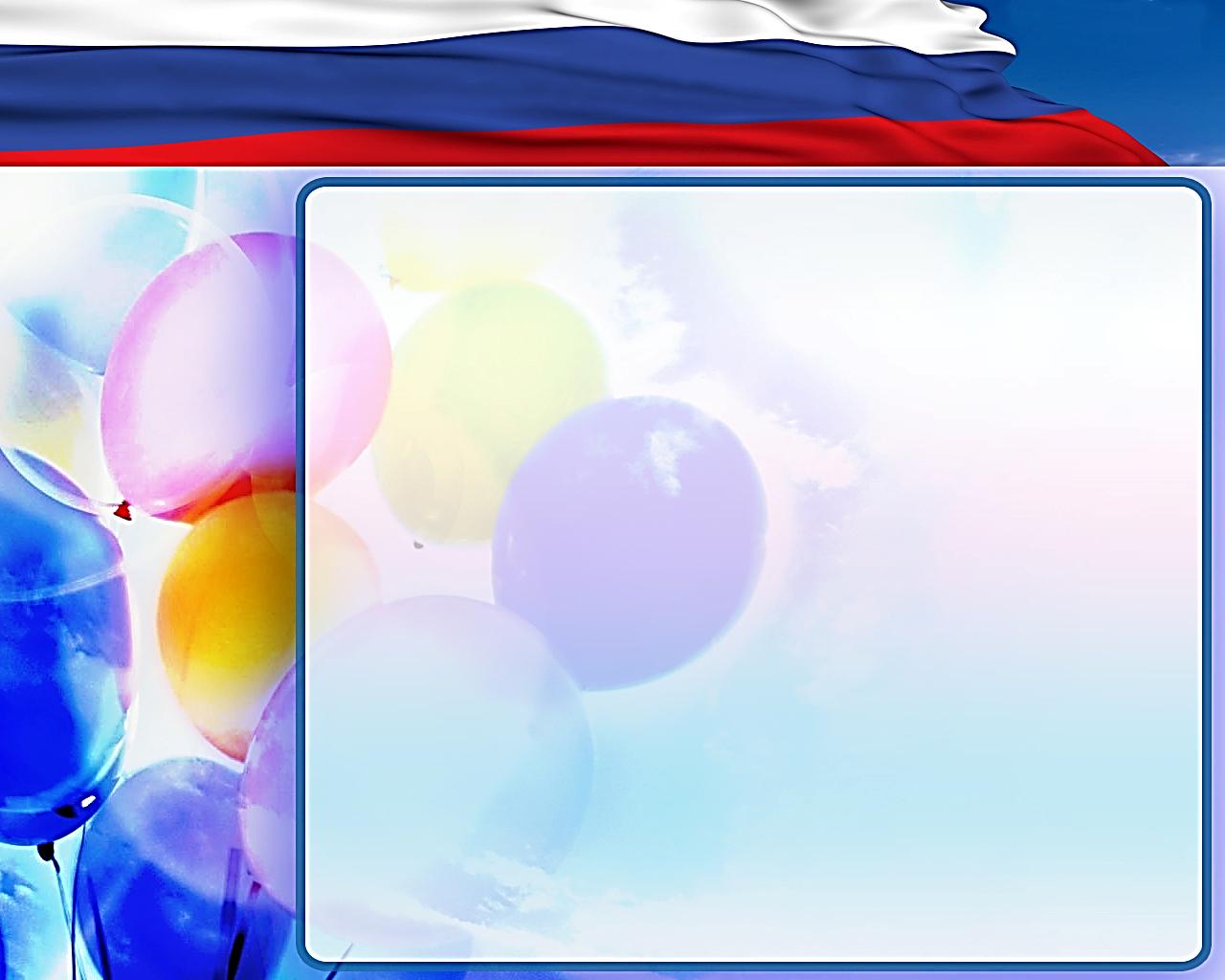 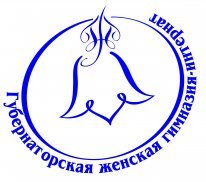 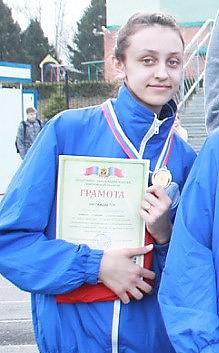 Обучается в Кузбасском государственном техническом университете  имени  Т.Ф. Горбачёва на факультете химических технологий.
Соколова  Екатерина золотая медаль
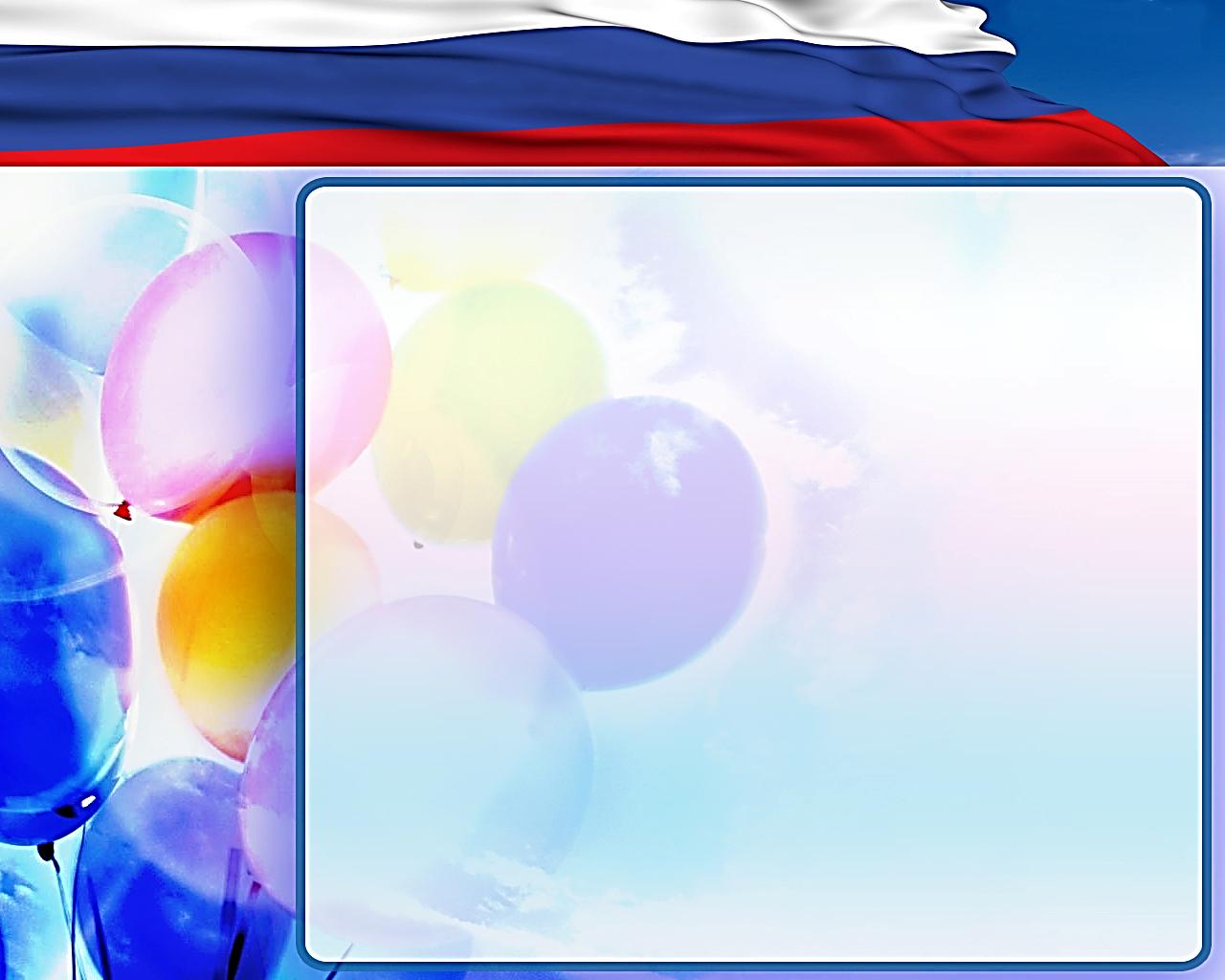 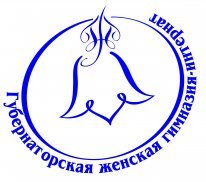 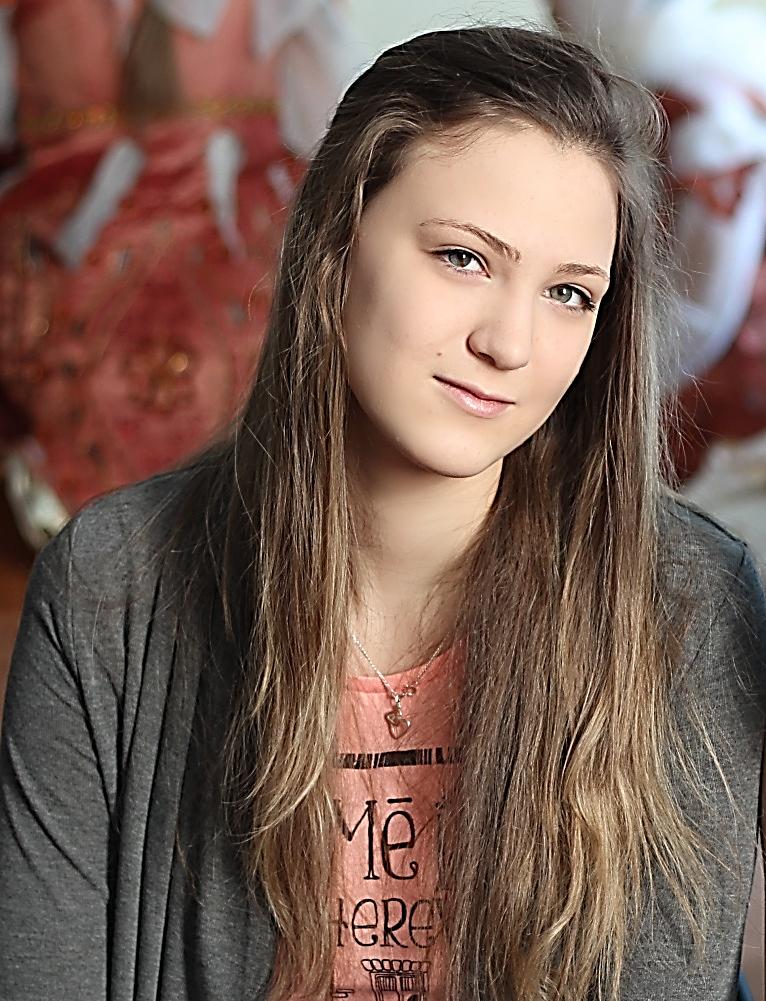 Поступила в Томский политехнический университет по специальности «Землеустройство и кадастр».
Хаматова  Анастасия золотая  медаль
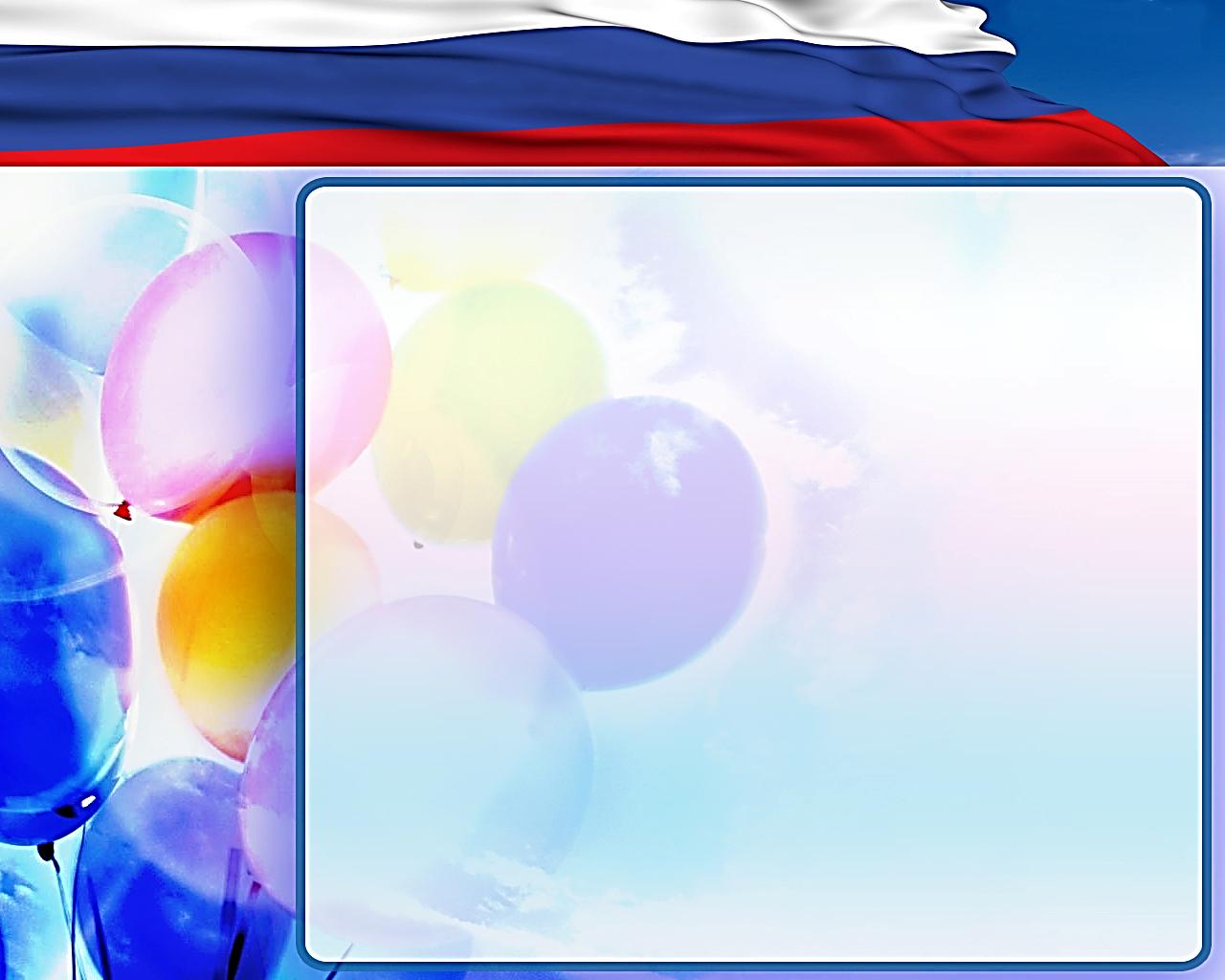 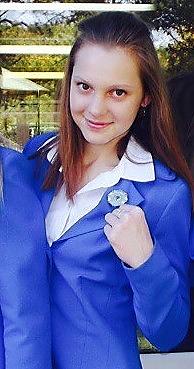 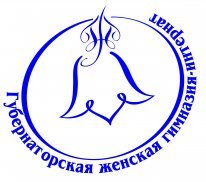 Обучается в Московском авиационном институте на аэрокосмическом факультете по специальности «Системный анализ и управление».
Крылова  Лидия серебряная медаль
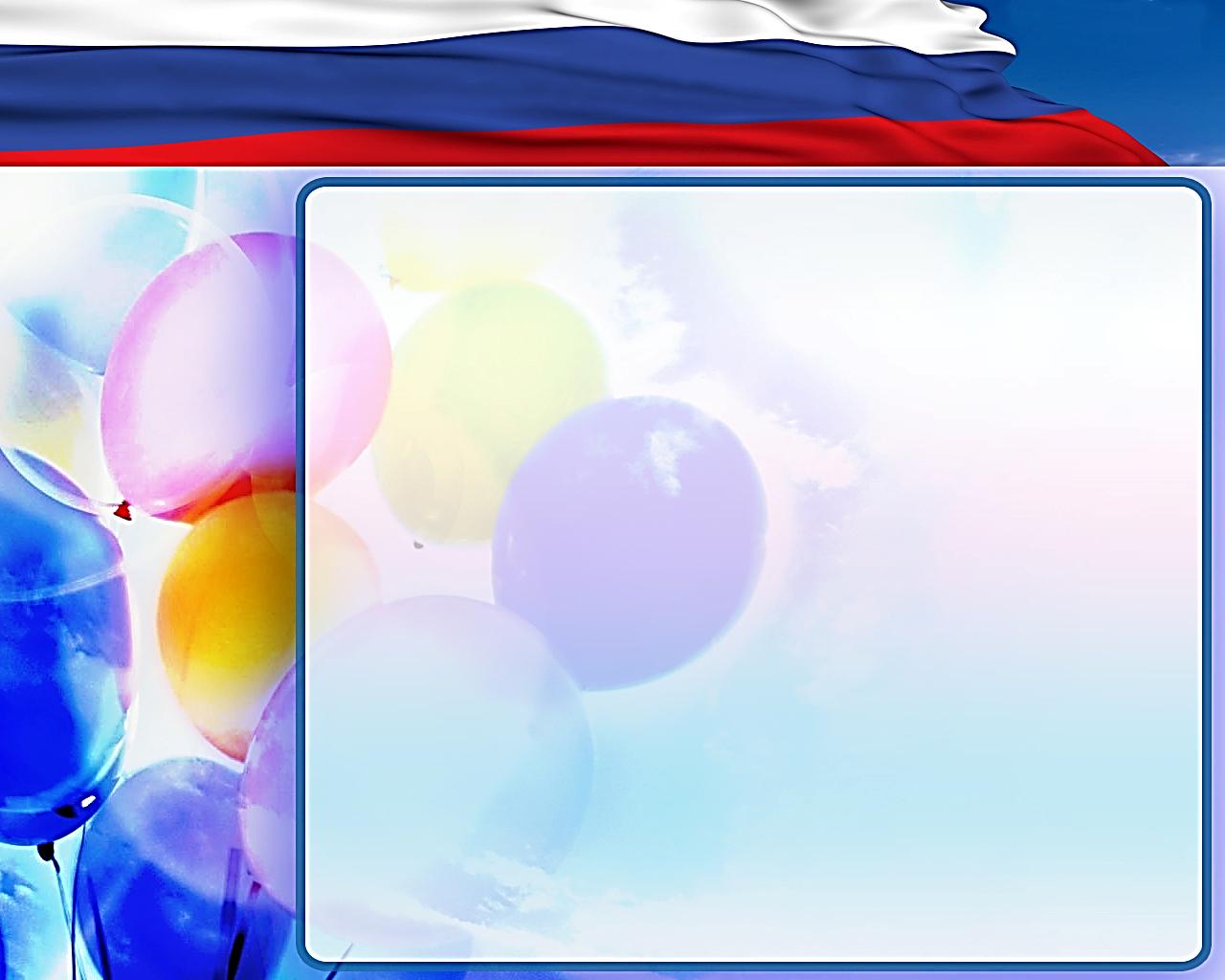 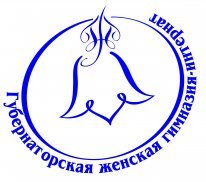 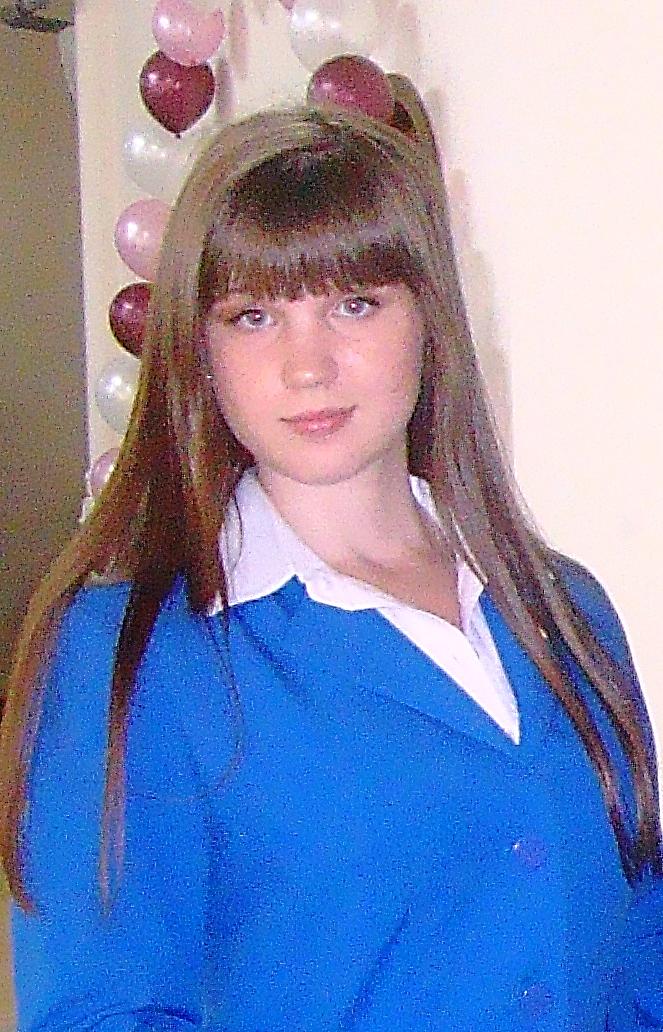 Обучается в Сибирском федеральном университете (г.Красноярск) на экономическом факультете, направление «Менеджмент».
Максимова Екатерина серебряная медаль